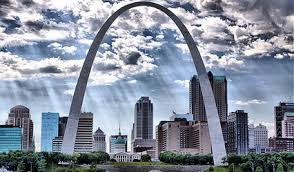 IEEE 802.21Session #89 
St. Louis, MO, USA WG Closing Plenary
Subir Das
sdas at perspectalabs dot com
Subir Das, Chair 802.21 WG
Meeting Updates
Working Group Update
Teleconferences
Motions  
Future Locations
Slide 2
Subir Das, Chair, IEEE 802.21
WG Update
Study Group Guideline
https://mentor.ieee.org/802.21/dcn/19/21-19-0008-00-0000-summary-of-study-group-guidelines.ppt
WG confirmed Dillon Seo as the Study Group Chair 
Study group presented its plan and objectives to the following wireless Sessions: 
802.11 WNG and 802.11 RTA TIG 
802.15 WNG 
802.19 WG Opening Plenary 
802.24 TAG Opening Plenary 
Study Group report:
https://mentor.ieee.org/802.21/dcn/19/21-19-0015-01-0000-vr-sg-meeting-summary.pptx
Slide 3
Subir Das, Chair, IEEE 802.21
Teleconferences
February 15, 2019, 7:30-8:30am,  US EST 

March 07, 2019, 7:30-8:30 am,  US EST
Slide 4
Subir Das, Chair, IEEE 802.21
WG Motion (None)
5
Future Sessions
Slide 6
Subir Das, Chair, IEEE 802.21
Future Sessions – 2019
Plenary: March 10-15, 2019, Hyatt Regency Vancouver and Fairmont Hotel Vancouver, Vancouver, Canada 
Co-located with all 802 groups
Interim: May 12-17, 2019, Grand Hyatt Atlanta in Buckhead , Atlanta, Georgia, USA 
Co-located with all wireless groups 
Plenary:  July 14-19, 2019, Austria Congress Centre, Vienna, Austria  
Co-located with all 802 groups
Interim:  September 15-20, 2019 - Marriott Hanoi, Hanoi Vietnam (TBC)
Co-located with  all 802 wireless groups 
Plenary: November 10-15, 2019, Hilton Waikoloa Village, Kona, HI, USA, 
Co-located with all 802 groups
Subir Das, Chair 802.21 WG
March 2019 Meeting Logistics
IEEE 802 Plenary Meeting:  Sunday, March 10th to Friday, March 15th, 2019, Hyatt Regency and Fairmont Hotel Vancouver BC
Event and Registration Information: https://www.regonline.com/builder/site/?eventid=2549534 
Standard Registration: Before 6:00 PM PST, Friday, February 01 14, 2019 -  $US 500.00 for attendees at the conference hotel (>= 1 night) otherwise $US800.00
Before 6:00 PM PST, Friday March 01, 2019  - $US 600.00 for attendees at the conference hotel (>= 1 nights) otherwise $US900.00
Late/On-site registration:   After 6:00 PM PST Friday, March 01, 2019 -  $US 800.00 for attendees at the conference hotel (>= 1 nights) otherwise $US1100.00
Hotel ROOM RATES: 
239 CAD/Night * Plus applicable taxes *per night*
Single/Double Occupancy rooms, Internet access included.
Room block dates: Available March 06-17, 2019
Additional Adults $CAN 35.00 (Hyatt)/30.00(Fairmont) per person, per night, plus applicable taxes
Group cut off dates: 5:00pm, Friday 115, 2019 
 If visa is required, please visit: http://www.cic.gc.ca/english/visit/visas.asp
Subir Das, Chair 802.21 WG